Delta checks
By: Michell McAdams – 11/2013
Delta check
Purpose
To identify a significant change in a test result over a predetermined period of time so incorrect or compromised samples can be identified before results are reported.
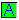 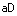 Delta results
Delta results are flagged green in the interface

    
   
Follow Delta policy and enter the appropriate comment. Every Delta must have a comment.
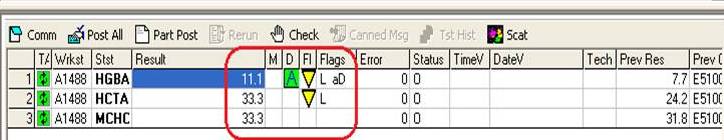 Delta check
Procedure
Investigate
Check history 
Check sample/label
Check for sample interference
Retest sample
Consult/Not Consult
You MUST consult with a health care professional for ALL in house patients with the exception of NICU, PICU, Special Care Nursery, Newborn Nursery
Non Hospital location DO NOT need a consult: Blood Bank QC, ER, Temple Clinics, Regional Clinics, Reference Lab Clients
Delta check
Investigative Tips
Check History:
Check for a pattern or documentation of relative information. Ex: Check WBC, HGB, HCT, PLT for any significant changes from previous history
Check Sample:
Check label errors, and unacceptable sample integrity. Ex: Clotted, grossly hemolyzed
Check for interferences. Ex: Lipemia, cold antibodies
Delta check
Investigative Tips
Retest Sample:
HGB
Run on a different instrument to rule out any malfunction to include random sampling error or human error
If previous sample is < 24 hours and available check sample: label, hemolysis, re-run if necessary 
Initiate an occurrence report if policy was not properly followed
MCV
If MCV flags and HGB changed from the pervious result follow the above steps
If MCV flags and HGB has not changed from previous result
Incubate a 1:5 dilution for 15 minutes; Run dilution
If MCV changes 3 or more fL, add a comment to the RBC field “Hemogram obtained by 1:5 dilution” 
Consult:
If you have reason to suspect a compromised or incorrect sample regardless of patient location consult with a health care provider
Delta check
Documentation
After your investigation, decide if it is an inpatient that must be called or an out patient that does not need to be called.
When calling DO NOT use the term “Delta Check” while speaking with the caregiver of the patient.  You may use the term “HGB Change” or “Investigating a change in value”. 
When possible you want to speak to the immediate person in charge because they know more about the patient’s status. 
Keep your reasons general so you do not violate HIPAA confidentiality regulations.
Delta check
Documentation – Called
On the instrument print out write pertinent details about the case to support your investigation. 
In LIS add comment 
@HZD (RESULT DELTA CHECKED (Explanation) SAMPLE CHECKED AND RESULTS CONFIRMED.  CALLED TO Last Name, First Name, Title BY Tech AT Time ON Date.) 
@HZD1 RESULT DELTA CHECKED (KNOWN CONDITION). SAMPLE CHECKED AND RESULTS CONFIRMED. CALLED TO Last Name, First Name, Title BY Tech AT Time ON Date.) 
Explanations can be: 
Unknown
Surgery
Condition
Transfusion
Dehydration
Hydration
Medication
NOTE: See policy manual #2 (Delta Checks, Table 2, page 4 of 6 for more details)
Delta check
Documentation – Not Called
A comment must be made for the HGB and MCV.
You may use “Exempt; Results Doubled Checked. Date, Time, Tech Initials”

If staff feels a sample requires a more in depth investigation, submit an instrument print out, stained smear and occurrence report to the Chief Tech. 

When investigation and documentation is complete process the sample as usual (Ex: Send to differ if needed, or verify sample is negative).
Delta check
Exceptions Report
At the end of shift an Exceptions Report is generated to insure all Delta Checks have been correctly handled.
If a Delta Check was not properly handled have the verifying tech check into it.
~THE END~